FuelMart & Subway Safety Committee Meeting
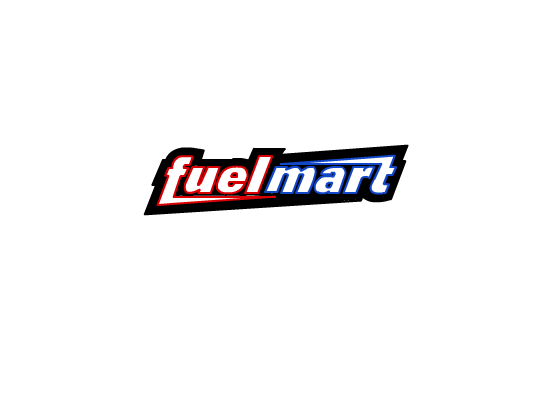 Wednesday, November 20, 2019
2:00 PM Eastern
Corporate Office Conference Room and GoTo Meeting Web Conference
October 2019 Review:
Safety Topic – Fire Prevention/Fire Safety - Activity

No open safety concerns or suggestions for improvements
Incidents and InjuriesFrom 10/14/2019 to 11/29/2019
Previous Injury – 08/31/2019 –Employee was changing outside garbage.  After pulling the bag out of the trash can the employee lost balance and fell. Injury resulted in days away from work.  OSHA recordable injury.


11/17/19 Subway employee carrying a box of cookies tripped over a banana pepper box which was not put away during/immediately after the delivery.  Injury resulted in days away from work.  OSHA recordable injury.
	Preventable by keeping walking areas 	clear and proper storage of 	products (housekeeping).
Employee Injuries:
FM 782 property damage:
On 10/28/2019 a customer drove into and damaged the outside plastic cabinet (screws broke) which holds the windshield washer fluid.  Will need repaired or replaced.  Customer vehicle sustained scratches to the front bumper.
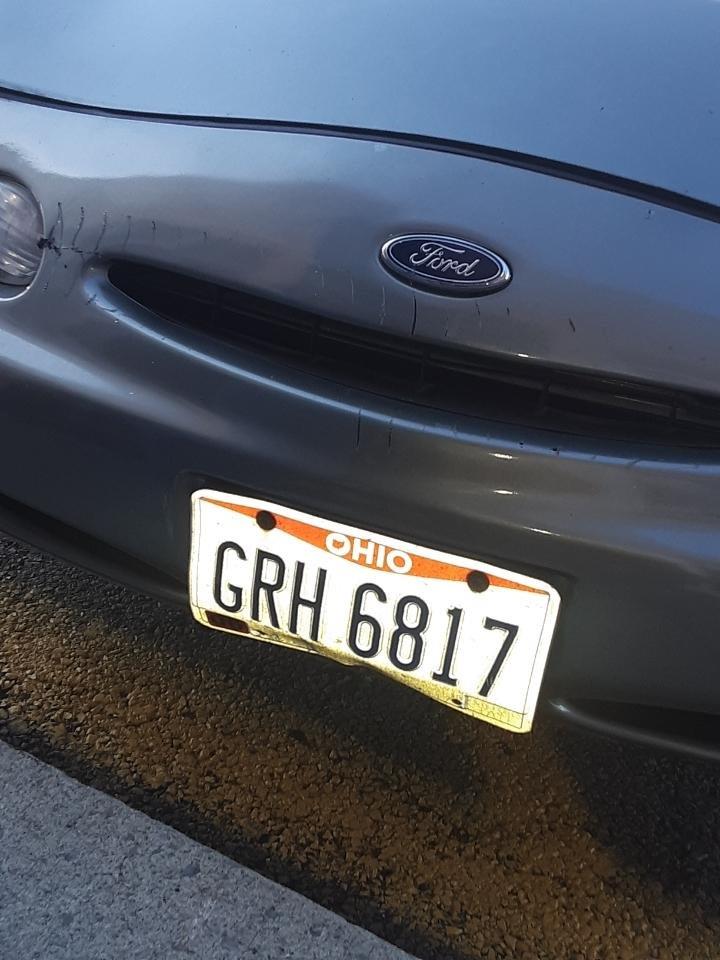 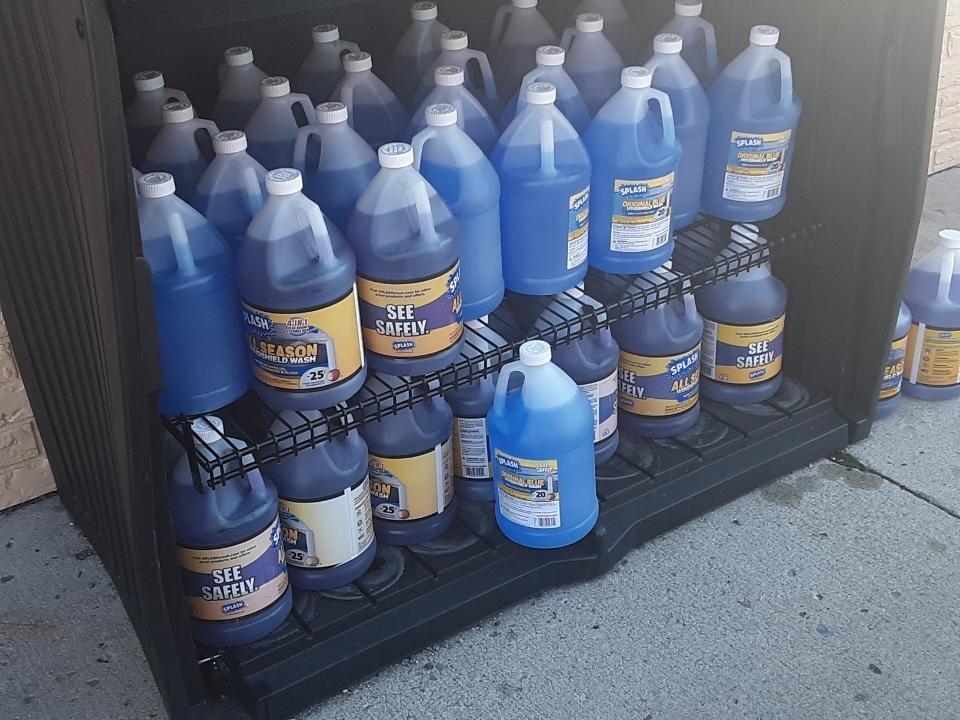 FM 727 property damage:
On 11/08/2019 Les identified damage to the diesel canopy on the last diesel lane.  Customer did not report the damage.  A couple panels were damaged.
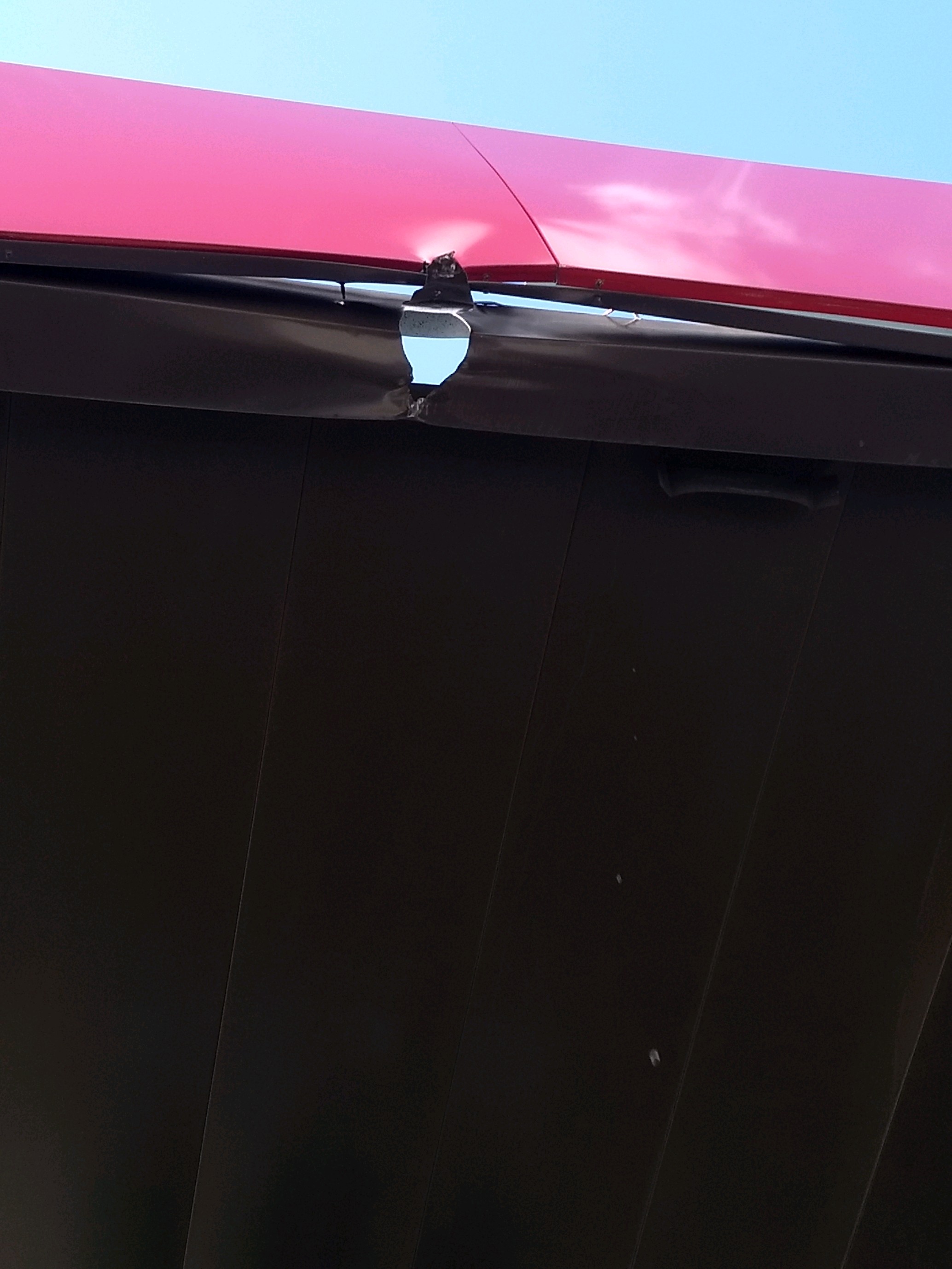 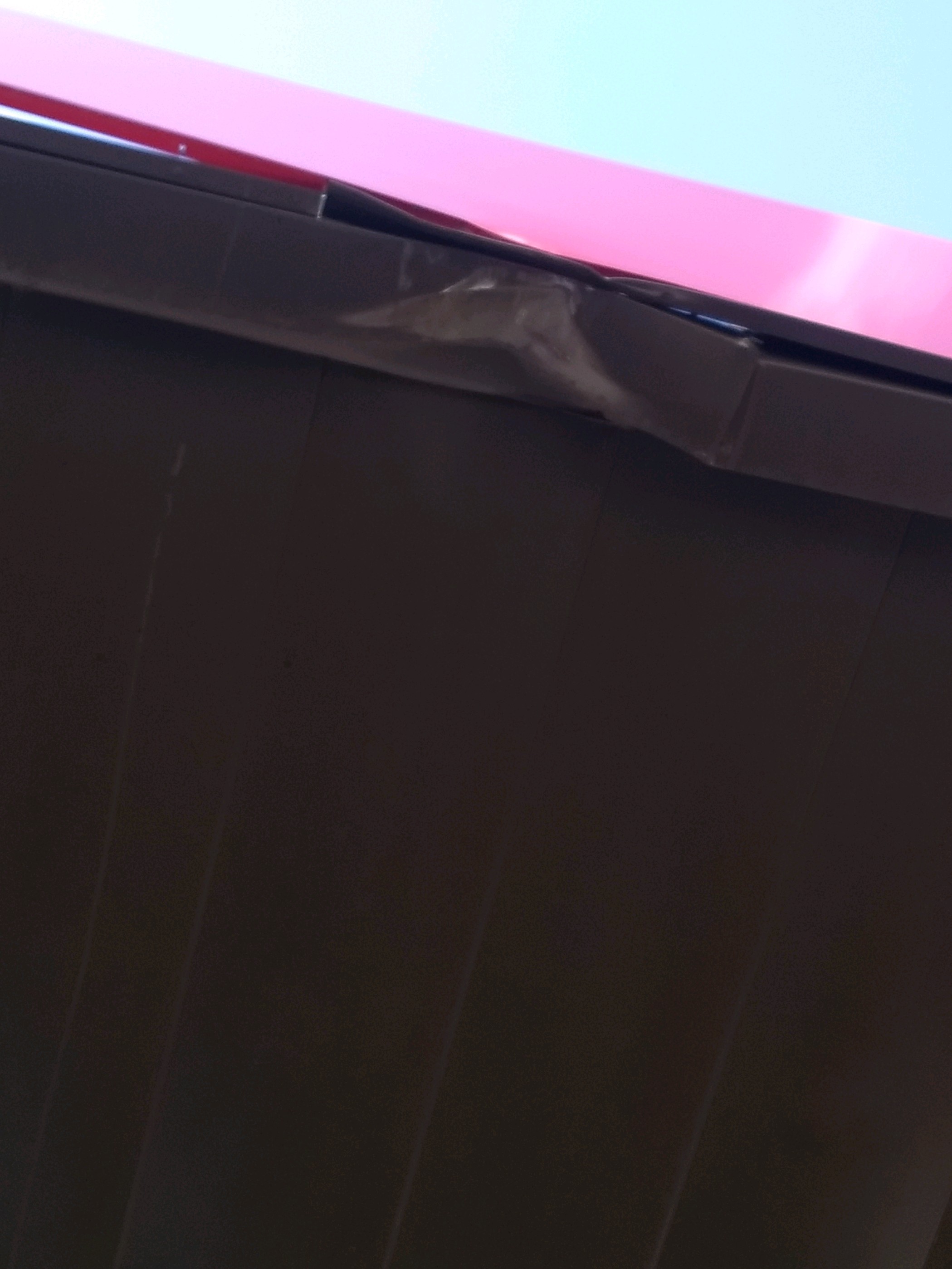 Date Range: Jan. 01, 2019 – Nov. 19, 2019Company Total Incidents:  165					FuelMart & Subway Total Incidents: 76 		(Previously 73)FuelMart & Subway employee injuries Reported: 14FuelMart Property Damage and/or Vehicle Incidents: 24FuelMart Customer Spills: 14	(10 spills at fuel pumps)FuelMart & Subway Customer injuries reported: 18Other Incidents: 6
Safety Topic – Housekeeping
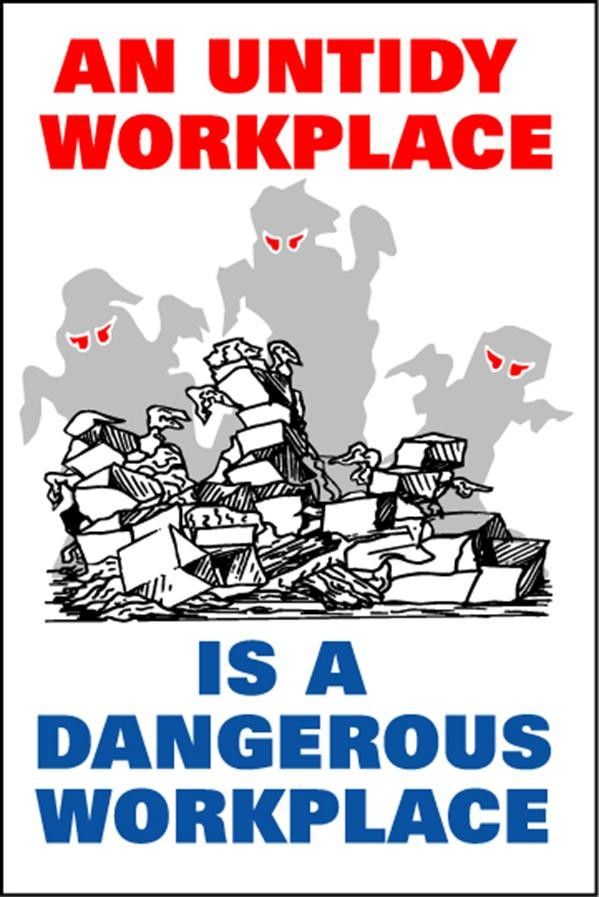 Good housekeeping is a necessary requirement for maintaining safety in the workplace. Clean and tidy worksites hold fewer hazards for all employees as well as customers. Incidents and injuries are avoided, and productivity improved where good housekeeping is a daily occurrence.
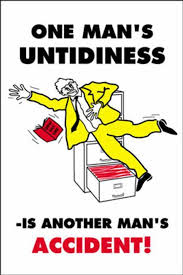 Good housekeeping is possibly the most visible evidence of management and employee concern for safety and health that an organization displays on a day-to-day basis. Orderliness at our worksite contributes to a safe environment for our customers by minimizing obstacles and potential safety and health threats, such as spills, trip hazards, etc. In fact, we have several good reasons for housekeeping: Prevents incidents,Prevents fire, Saves time, Gives control to our employees, Increases production, Gives our employees the freedom to move, Gives our employees pride, Protects our products and equipment and Reduces our waste.
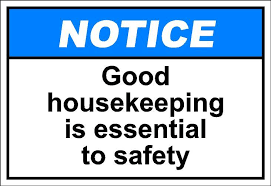 As a manager take a walk around of your facility to Identify main housekeeping issues, such as a lack of order, spills, icy patches, blocked or unsafe exit routes, sharp or protruding objects, overgrown weeds, or other hazards due to poor organization, poor maintenance, or poor housekeeping;

Check that proper clearances are provided around storage, lighting, heating units, electrical panels, sprinklers, and fire extinguishers; 
Ensure that noncompatible chemicals are segregated from each other;
 and
Ask employees working in each area to identify and recommend any corrective actions for their area.
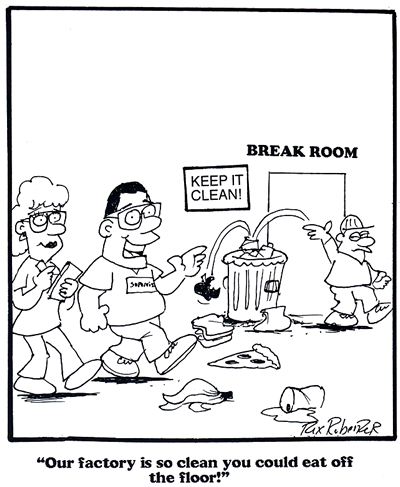 Making Safety A Family Affair
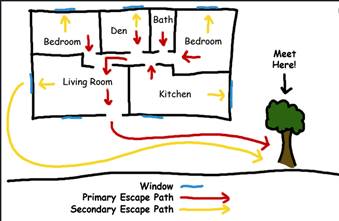 Share a photo that depicts you and your family conducted a home fire drill at your outside meeting location with a sign promoting fire safety at home, fire prevention month, house evacuation map, etc.
Making Safety A Family Affair
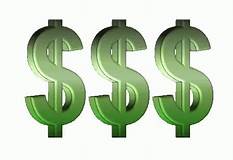 Helen Evans 
					Cody Secrest
			500 points will be added to your card.
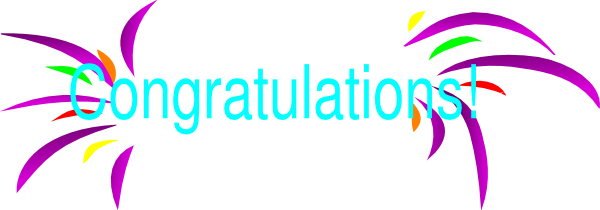 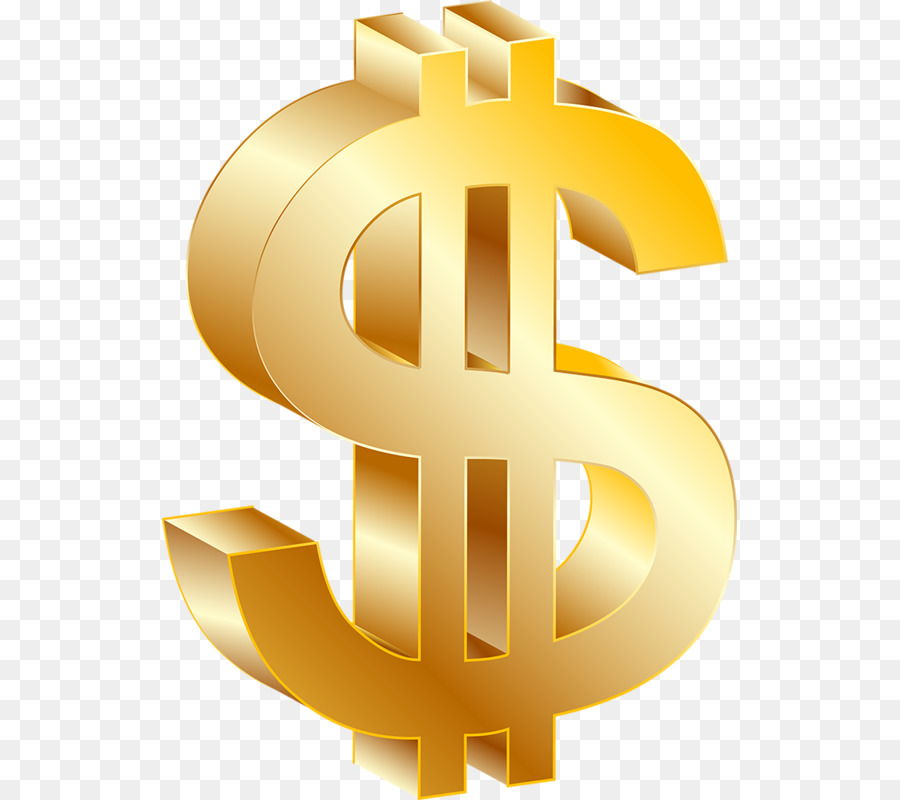 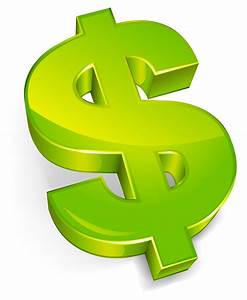 Submitted by Helen Evans  783
Submitted by Cody secrest 783
Employee Concerns:
One of our FuelMart managers shared that employees did not want to participate in our family fire drill activity because they didn’t want to take a selfie. 

We want to hear from you.  Any questions, ideas or concerns are welcome!  This was meant to be a learning opportunity for your family.  We love fun interesting ideas!
Open FloorSafety Questions / Concerns
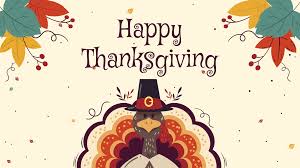 Next Safety Committee Meeting is Wednesday, Dec. 18, 2019 at 2:00 PM Eastern